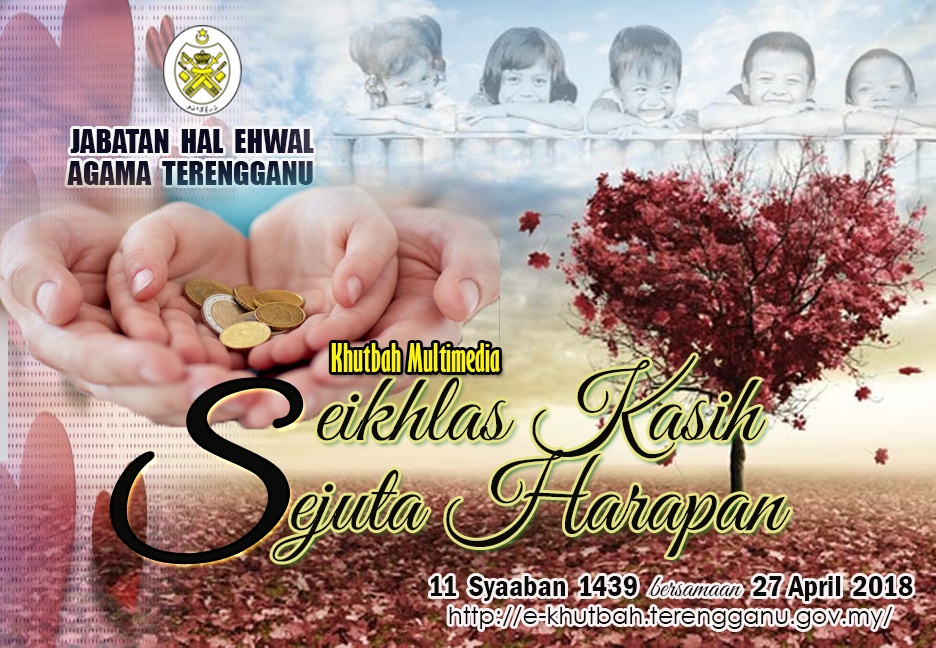 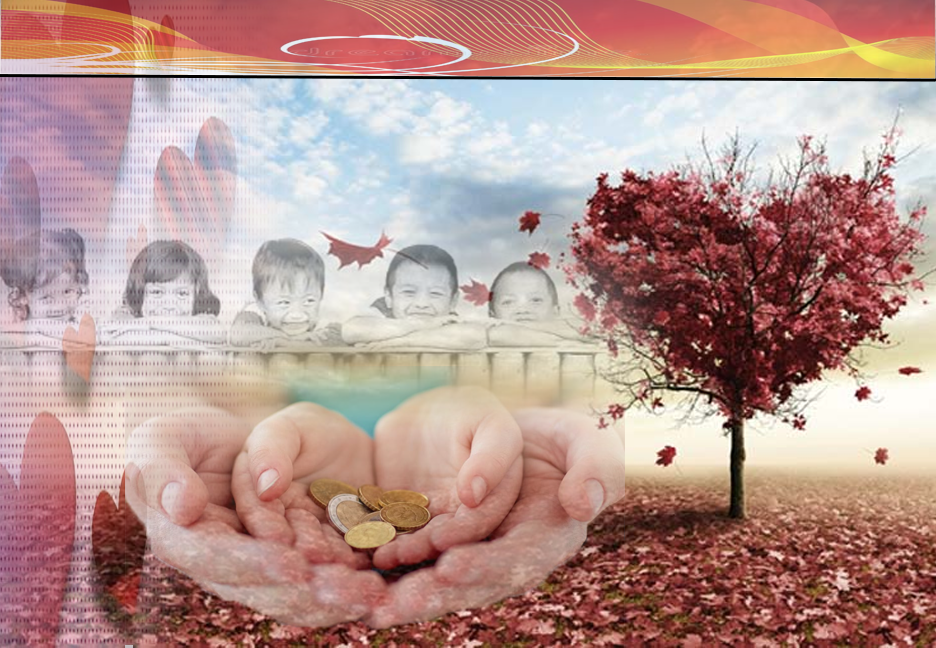 Pujian Kepada Allah S.W.T.
الْحَمْدُ للهِ
Segala puji-pujian hanya bagi Allah S.W.T.
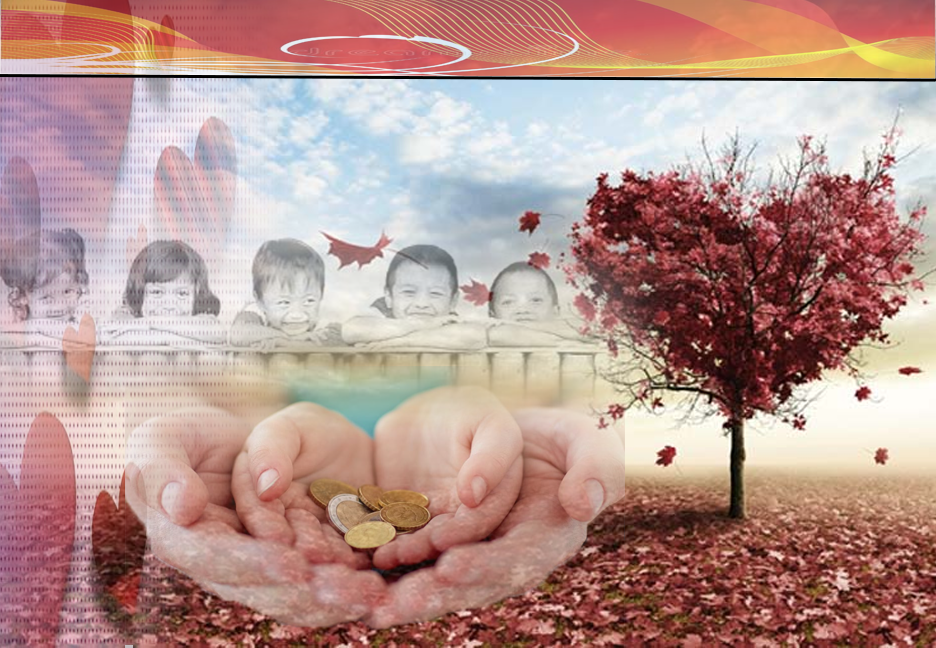 Syahadah
أَشْهَدُ أَنْ لآ إِلَهَ إِلاَّ اللهُ وَحْدَهُ لاَ شَرِيْكَ لَهُ، وَأَشْهَدُ أَنَّ مُحَمَّدًا عَبْدُهُ وَرَسُوْلُهُ
Aku bersaksi  bahawa sesungguhnya tiada tuhan melainkan Allah Yang Maha Esa, tiada sekutu bagiNya dan juga aku  bersaksi bahawa nabi Muhammad S.A.W hambaNya dan rasulNya.
Selawat Ke Atas 
Nabi Muhammad S.A.W
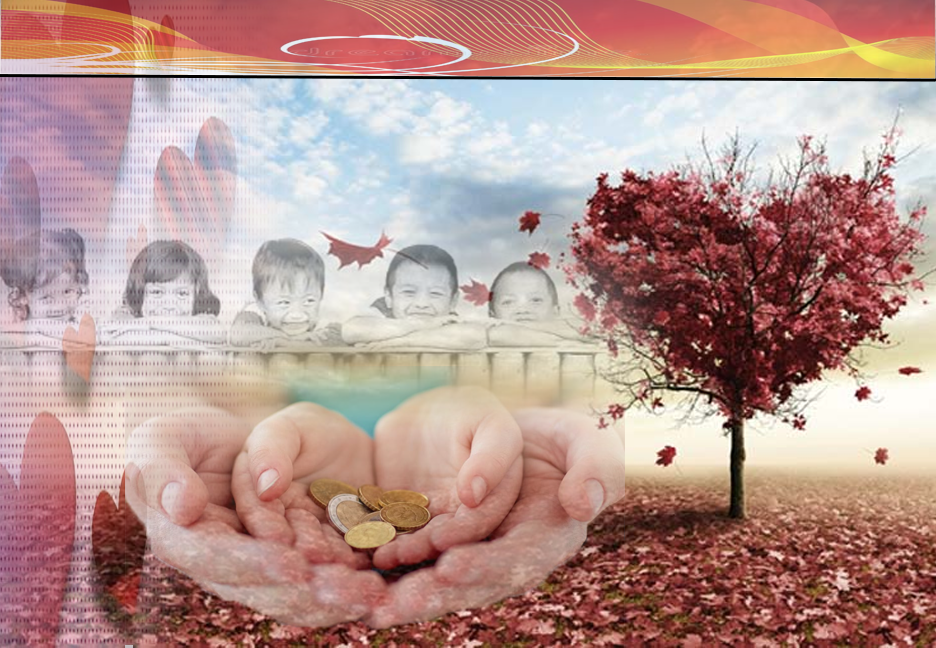 اَللَّهُمَّ صَلِّ وَسَلِّمْ عَلَى هَذَا النَّبِيِّ الْكَرِيْم، سَيِّدِنَا مُحَمَّدٍ وَعَلَى آلِهِ وَصَحْبِهِ، وَمَنْ تَبِعَهُمْ بِإِحْسَانٍ إِلَى يَوْمِ الدِّيْنِ.
Ya Allah, Cucurilah rahmat dan sejahtera ke atas hambaMu dan rasulMu Nabi Muhammad S.A.W dan ke atas keluarganya dan para sahabatnya, dan para pengikut Baginda yang baik sehingga hari pembalasan.
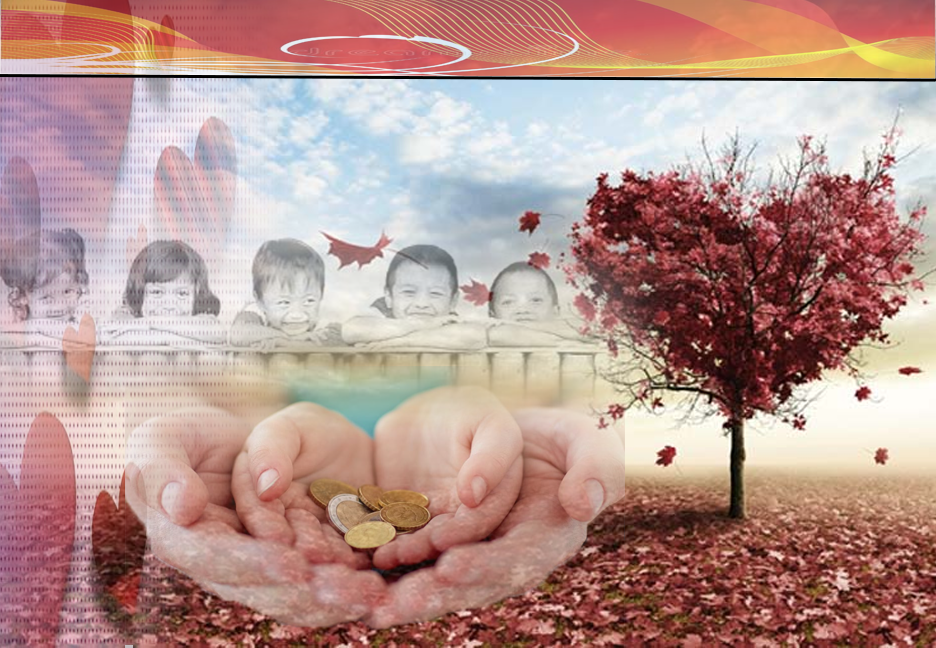 Pesanan Taqwa
اتَّقُوْا اللهَ، أُوْصِيْكُمْ وَإِيَّايَ بِتَقْوَى اللهِ، 
فَقَدْ فَازَ الْمُتَّقُوْنَ.
Bertaqwalah kepada Allah, saya berpesan kepada diri saya dan sekalian untuk bertakwa kepada Allah dengan bersungguh-sungguh. Sesungguhnya telah berjaya orang yang bertakwa.
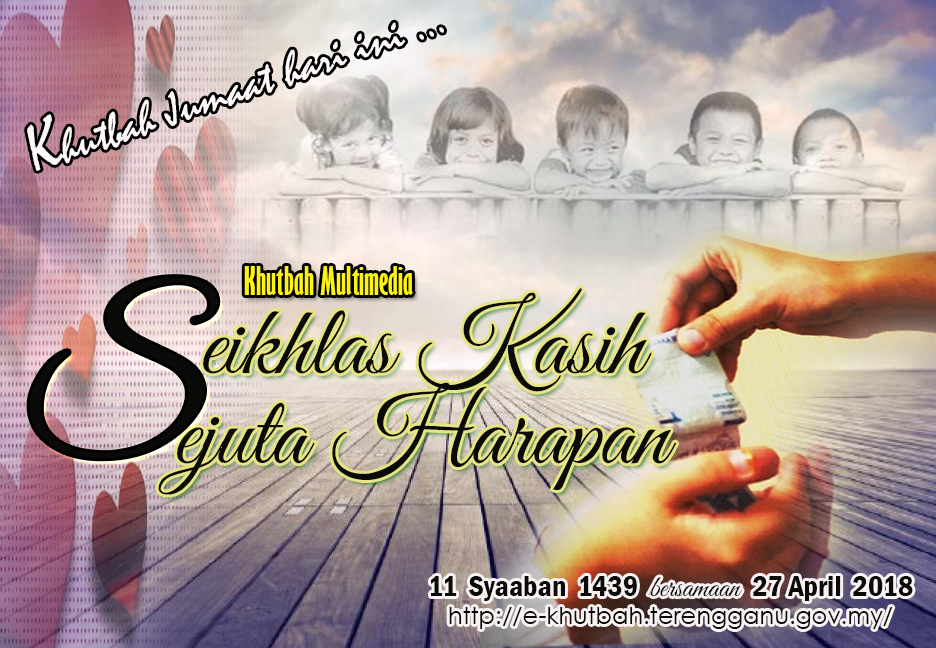 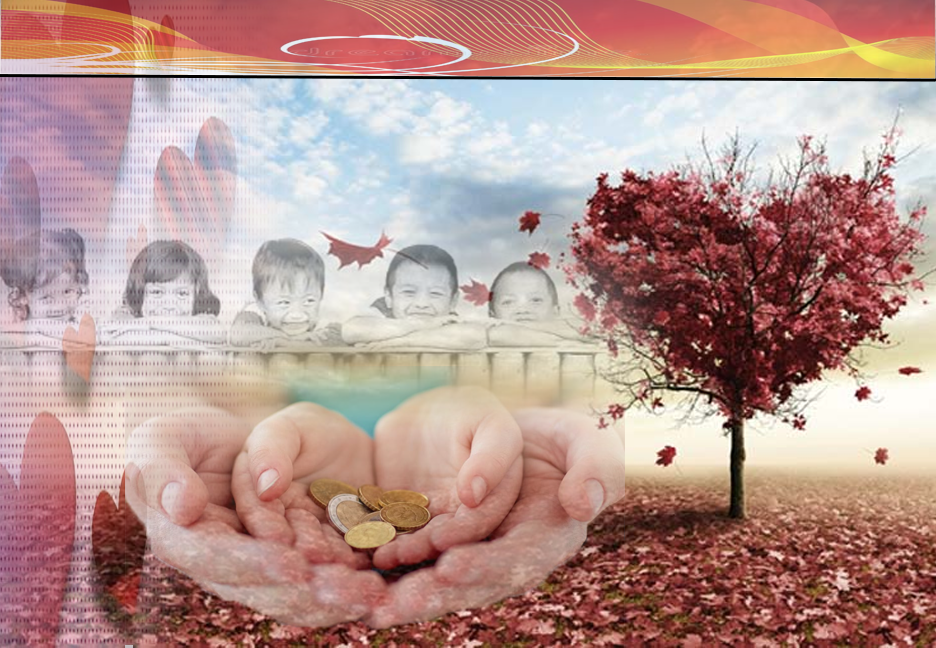 Islam Mengiktiraf Hak Setiap Manusia
Tanggungjawab kemasyarakatan bagi menjaga keseimbangan antara kepentingan peribadi dan maslahah masyarakat.
Gesaan membudayakan infaq
Mengimbangi taraf, suasana, dan keperluan hidup masyarakat
Bukti keprihatinan Islam
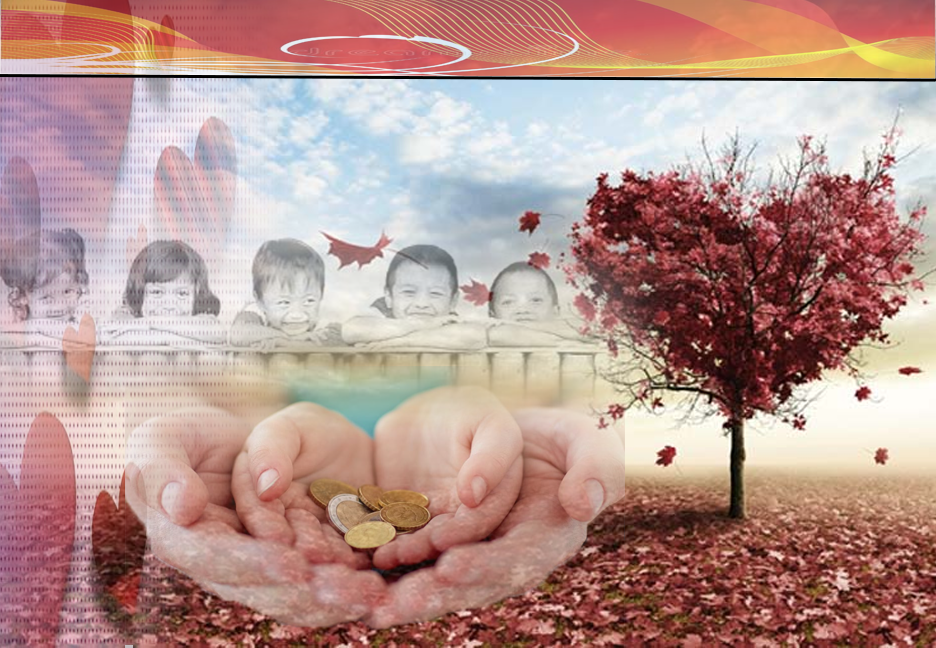 Pengertian Infaq
Membelanjakan harta pada jalan 
Allah Taala.
Infaq Wajib
zakat, fidyah, bayaran kafarah, menunaikan nazar dan keperluan tanggungan wajib atau nafqah ke atas seseorang lelaki
Sumbangan, sedeqah atau derma kepada orang perseorangan, tabung-tabung kebajikan, pertubuhan-pertubuhan kebajikan dll.
Infaq Sunat
Firman Allah dalam 
Surah Al Baqarah: Ayat 261
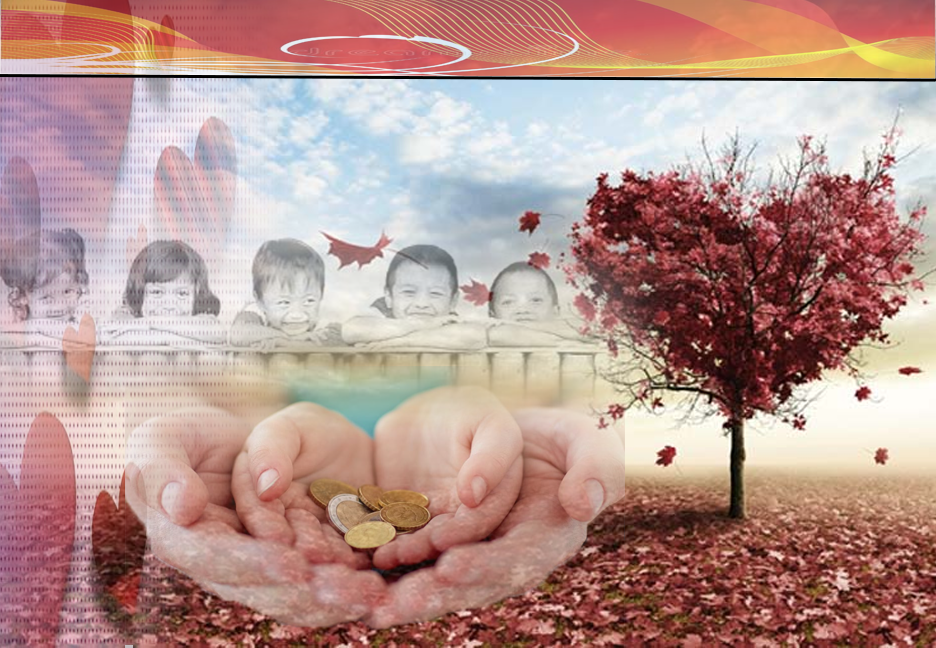 مَّثَلُ الَّذِينَ يُنفِقُونَ أَمْوَالَهُمْ فِي سَبِيلِ اللَّهِ كَمَثَلِ حَبَّةٍ أَنبَتَتْ سَبْعَ سَنَابِلَ فِي كُلِّ سُنبُلَةٍ مِّائَةُ حَبَّةٍ ۗ وَاللَّهُ يُضَاعِفُ لِمَن يَشَاءُ ۗ وَاللَّهُ وَاسِعٌ عَلِيمٌ
“Bandingan (derma) orang-orang yang membelanjakan hartanya pada jalan Allah, ialah sama seperti sebiji benih yang tumbuh menerbitkan tujuh tangkai; tiap-tiap tangkai itu pula mengandungi seratus biji. Dan (ingatlah), Allah akan melipatgandakan pahala bagi sesiapa yang dikehendakiNya, dan Allah Maha Luas (rahmat) kurniaNya, lagi meliputi ilmu pengetahuanNya”.
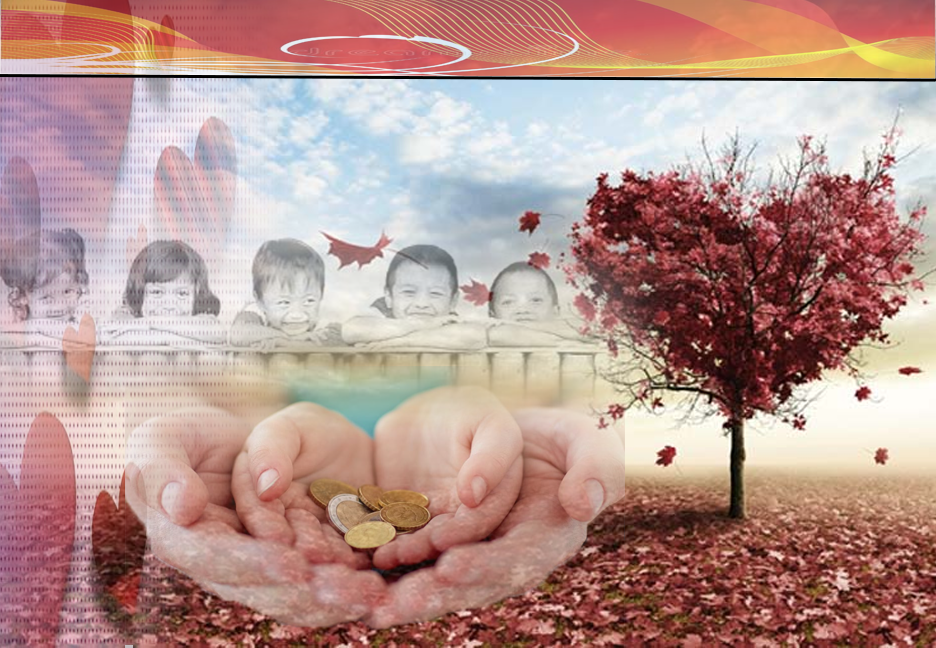 Musibah Adalah Ujian Orang Beriman
Manusia dicipta dengan pelbagai keadaan -
Kaya , miskin, sihat, sakit, sempurna dan cacat
Uji keimanan, kesyukuran dan kesabaran
Firman Allah dalam 
Surah Al Baqarah - Ayat 155
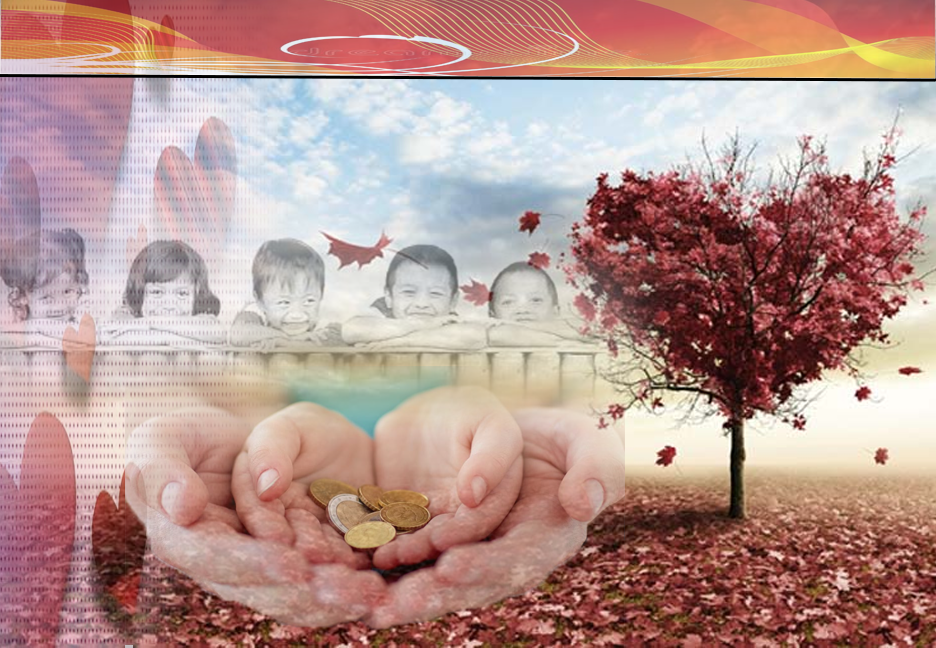 وَلَنَبْلُوَنَّكُم بِشَيْءٍ مِّنَ الْخَوْفِ وَالْجُوعِ وَنَقْصٍ مِّنَ الْأَمْوَالِ وَالْأَنفُسِ وَالثَّمَرَاتِ ۗ وَبَشِّرِ الصَّابِرِينَ.
“Demi sesungguhnya! Kami akan menguji kamu dengan sedikit perasaan takut (kepada musuh) dan (dengan merasai) kelaparan, dan (dengan berlakunya) kekurangan dari harta benda dan jiwa serta hasil tanaman. Dan berilah khabar gembira kepada orang-orang yang sabar”.
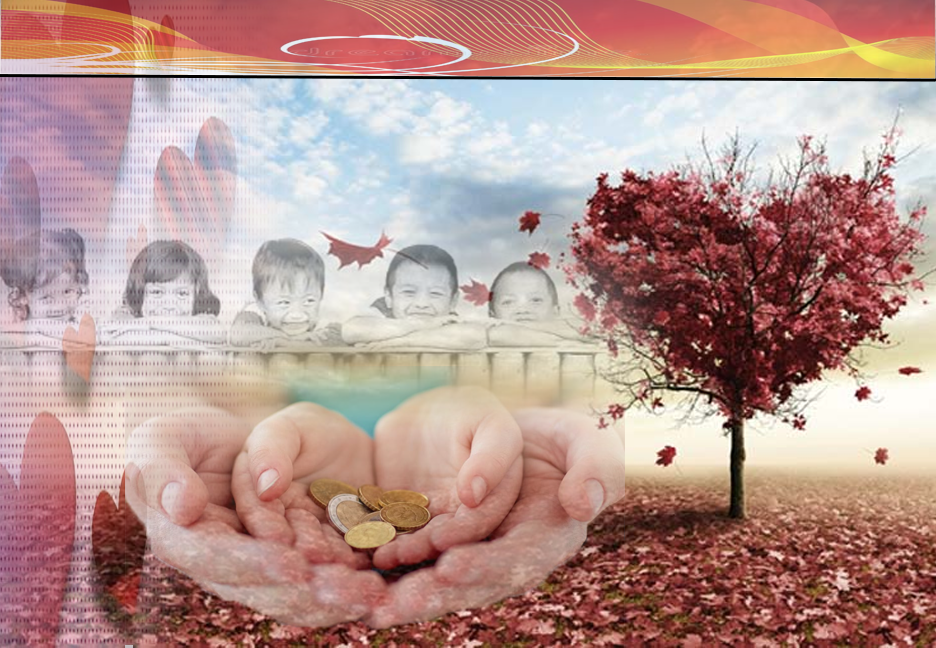 Sentiasa bersyukur dan bersabar
Jadikan perbezaan nasib sebagai ruang untuk mencapai kemashlahatan bersama
Turut sama merasai kesusahan, kesedihan serta sedia membantu
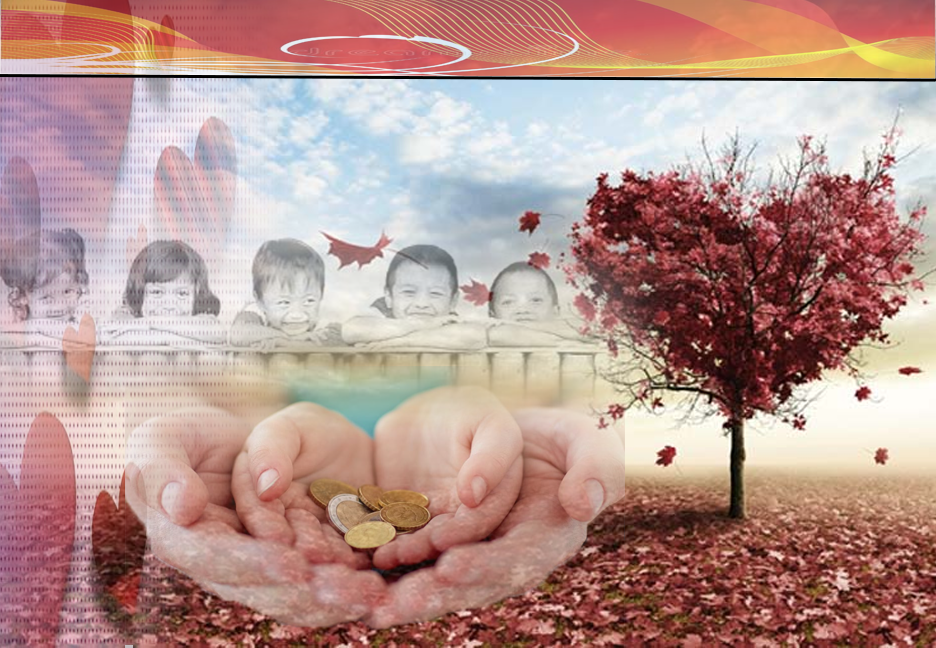 Sabda Rasulullah SAW
مَثَلُ الْمُؤْمِنِيْنَ فِي تَوَادِّهِمْ وَتَرَاحُمِهِمْ وَتَعَاطُفِهِمْ مَثَلُ الْجَسَدِ؛ إِذَا اشْتَكَى مِنْهُ عُضْوٌ تَدَاعَى لَهُ سَائِرُ الْجَسَدِ بِالسَّهَرِ وَالْحُمَّى.
"Gambaran kehidupan orang yang beriman dari segi kasih sayang, saling bersimpati dan saling cinta mencintai samalah seperti anggota tubuh yang jika salah satu daripadanya mengadu kesakitan, ia melibatkan seluruh anggota lain yang tidak tidur malam dan demam".
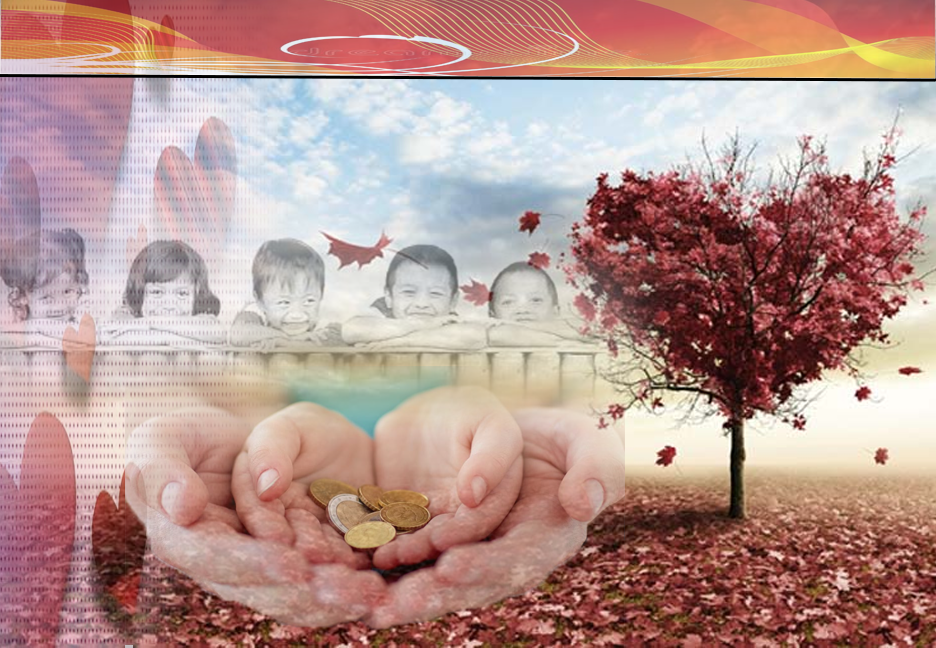 Pelancaran Tabung Darul Iman
Gabungan 3 Tabung
Tabung Darul Iman
Tabung Bantuan Penyakit Kronik
Dana Kebajikan Sosial Perubatan
Dana membantu ringankan beban rakyat yang ditimpa musibah atau kurang bernasib baik.
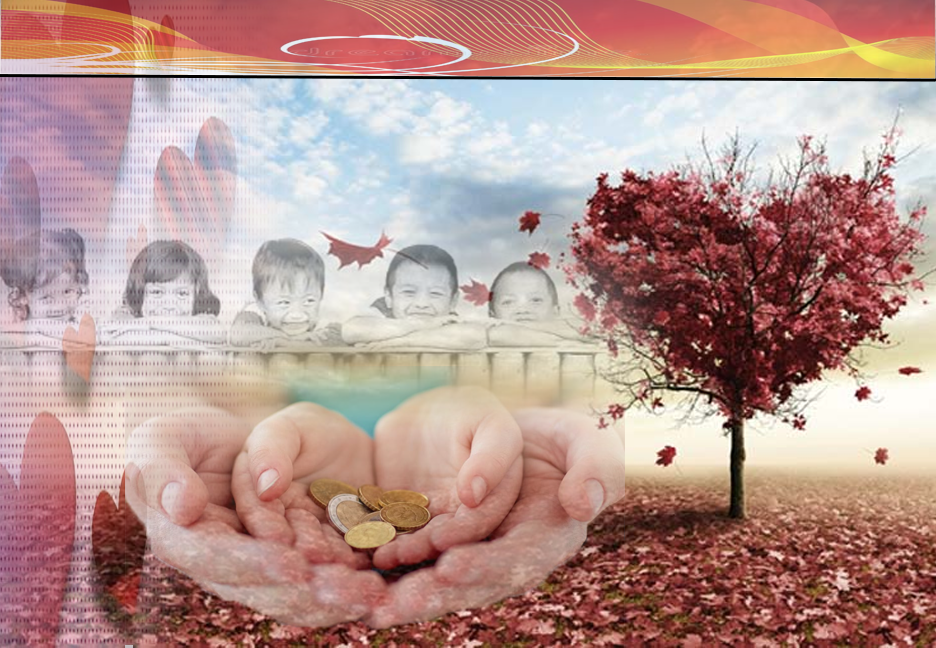 Dana akan disalurkan kepada dua jenis
1.
Bantuan bagi individu yang ditimpa musibah
kerosakan akibat ribut, kebakaran, serangan haiwan liar atau penyakit yang menimpa ternakan atau tanaman.
2.
Bantuan bagi individu yang ditimpa penyakit kronik, bantuan pembedahan yang memerlukan 'implan'
seperti pemasangan besi dalam anggota badan dan pembelian ubat-ubatan yang tiada dalam senarai Kementerian Kesihatan.
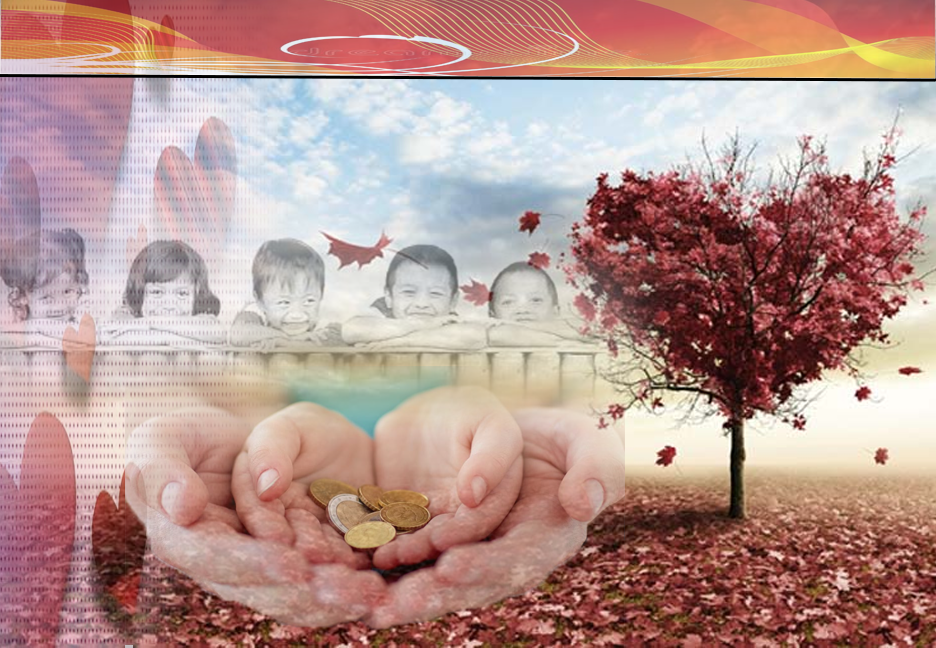 Seruan Kepada Jemaah
Bersama-sama menyumbang bagi membantu meringankan bebanan hidup ahli masyarakat
Semoga, dianugerahkan keberkatan dan kemakmuran
Firman Allah dalam 
Surah Ali Imran: Ayat 180
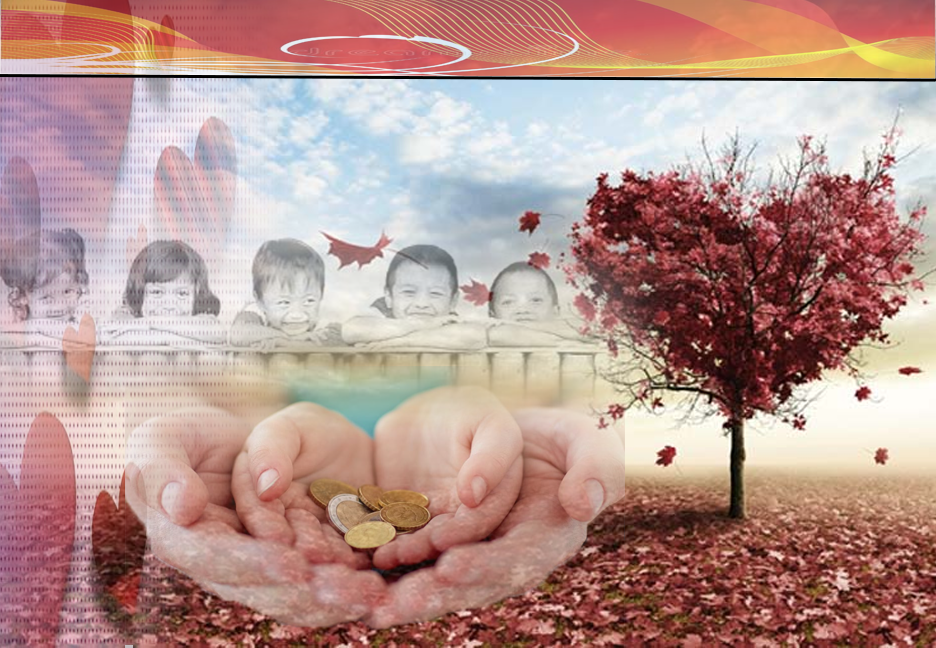 وَلَا يَحْسَبَنَّ الَّذِينَ يَبْخَلُونَ بِمَا آتَاهُمُ اللَّهُ مِن فَضْلِهِ هُوَ خَيْرًا لَّهُم ۖ بَلْ هُوَ شَرٌّ لَّهُمْ ۖ سَيُطَوَّقُونَ مَا بَخِلُوا بِهِ يَوْمَ الْقِيَامَةِ ۗ وَلِلَّهِ مِيرَاثُ السَّمَاوَاتِ وَالْأَرْضِ ۗ وَاللَّهُ بِمَا تَعْمَلُونَ خَبِيرٌ.
Dan jangan sekali-kali orang yang bakhil dengan harta benda yang telah dikurniakan Allah kepada mereka dari kemurahan-Nya menyangka bahawa kebakhilan itu baik bagi mereka. Bahkan ia adalah buruk bagi mereka. Mereka akan dikalungkan dengan apa yang mereka bakhilkan itu pada hari Kiamat kelak. Dan bagi Allah jualah hak milik segala warisan (isi) langit dan bumi. Dan Allah Maha Mengetahui akan segala apa yang kamu kerjakan.
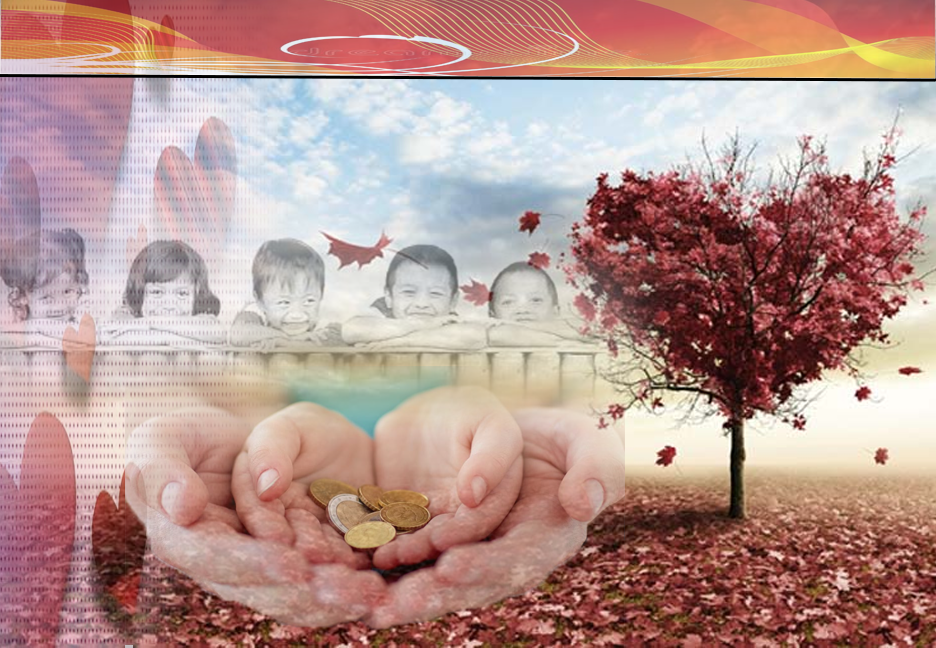 بَارَكَ اللهُ لِيْ وَلَكُمْ بِالقُرْءَانِ الْعَظِيْم، وَنَفَعَنِيْ وَإِيَّاكُمْ بِاْلأَيَاتِ وَالذِّكْرِ الْحَكِيْمِ، وَتَقَبَّلَ مِنِّيْ وَمِنْكُمْ تِلاَوَتَهُ، إِنَّهُ هُوَ السَّمِيْعُ الْعَلِيْمُ، أَقُوْلُ قَوْلِيْ هَذَا وَأَسْتَغْفِرُ اللهَ الْعَظِيْمَ لِيْ وَلَكُمْ وَلِسَائِرِ الْمُسْلِمِيْنَ وَالْمُسْلِمَاتِ فَاسْتَغْفِرُوْهُ، إِنَّهُ هُوَ الْغَفُوْرُ الرَّحِيْمُ.
Doa Antara Dua Khutbah
Aamiin Ya Rabbal Aalamin..
Tuhan Yang Memperkenankan Doa Orang-orang Yang Taat, Berilah Taufik Kepada Kami 
Di Dalam Mentaatimu, Ampunilah Kepada 
Mereka Yang 
Memohon Keampunan.
Aamiin
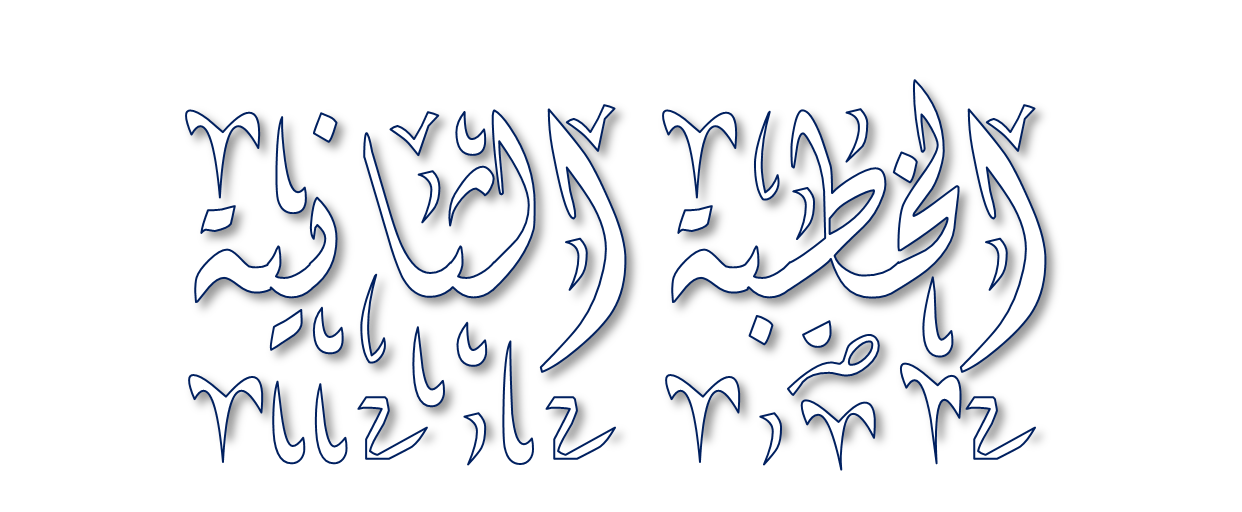 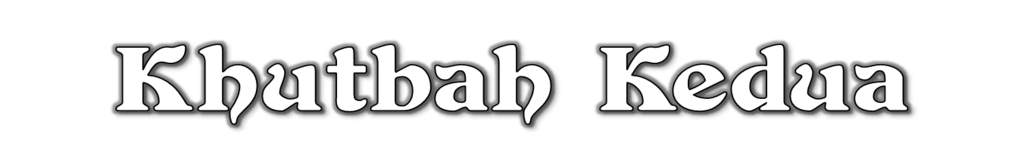 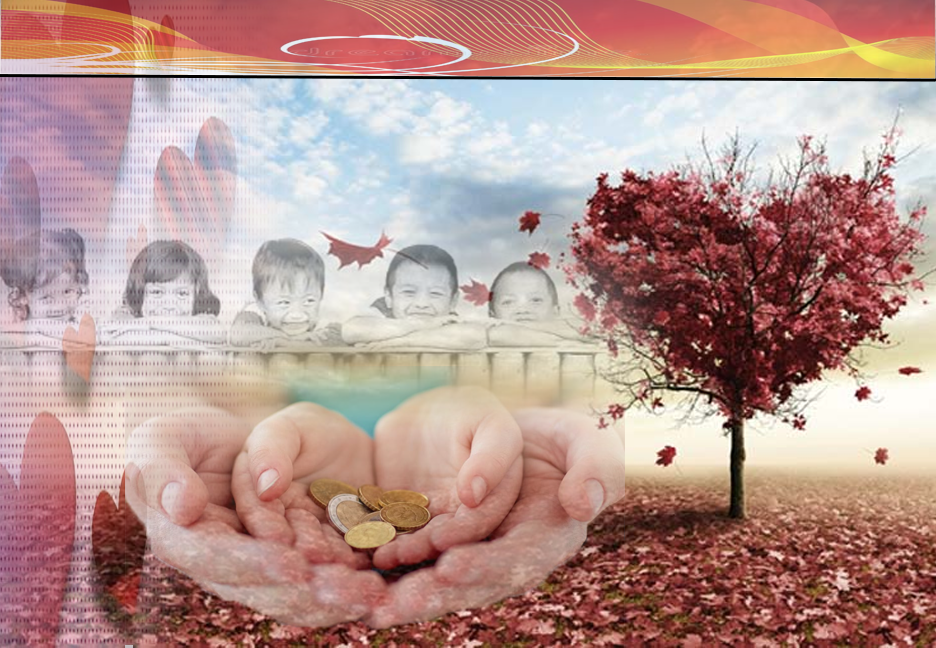 Pujian Kepada Allah S.W.T.
الْحَمْدُ للهِ
Segala puji-pujian hanya bagi Allah S.W.T.
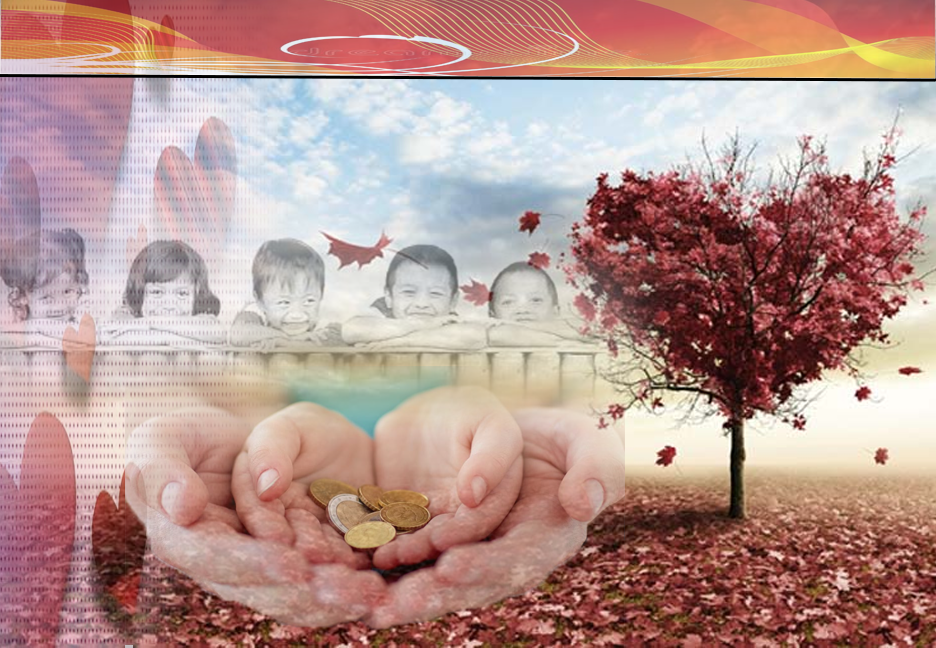 Syahadah
وَأَشْهَــدُ أَنْ لَّا إِلَهَ إِلَّا اللهُ الْمَلِكُ الْحَقُّ الْمُبِيْن. 
وَأَشْهَدُ أَنَّ مُحَمَّدًا عَــبْدُهُو وَرَسُـوْلُهُ الصَّادِقُ الْوَعْدُ الْأَمِيْن.
Aku bersaksi  bahawa sesungguhnya tiada tuhan melainkan Allah, keEsaan-Nya tiada sekutu bagi-Nya dan juga aku bersaksi bahawa nabi Muhammad S.A.W hamba-Nya dan rasul-Nya yang setia.
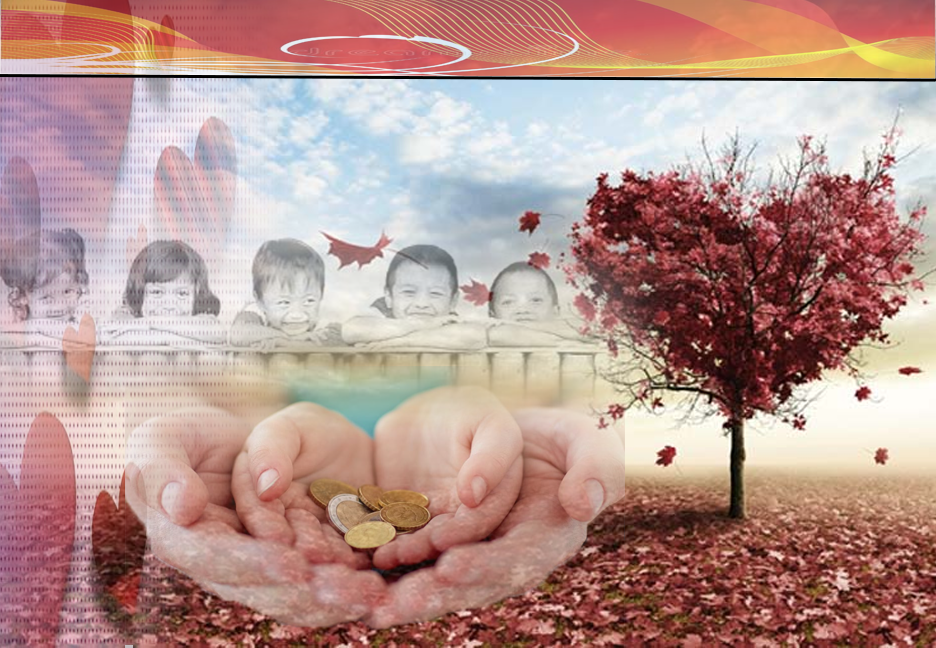 Selawat Ke Atas 
Nabi Muhammad S.A.W
اللَّـهُـمَّ صَـلِّ وَسَـلِّمْ عَلَى عَبْدِكَ وَرَسُولِكَ مُحَمَّدٍ 
وَعَلَى آلِهِ وَصَحْبِهِ أَجْمَعِيْن.
Ya Allah, Cucurilah rahmat dan sejahtera ke atas hambaMu dan rasulMu Nabi Muhammad S.A.W dan ke atas keluarganya dan para sahabatnya
Seruan
Selawat dan salam kepada Rasulullah s.a.w.
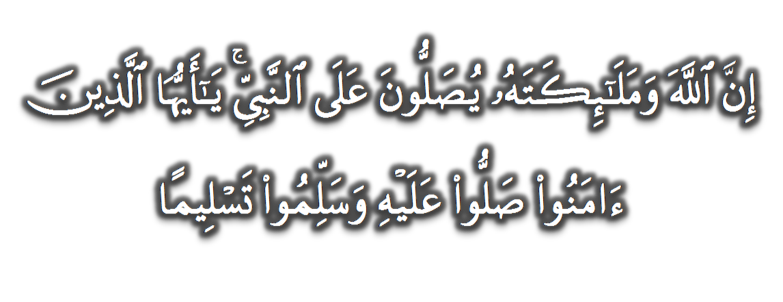 (Surah Al-Ahzab : Ayat 56)
“Sesungguhnya Allah Taala Dan Para MalaikatNya Sentiasa Berselawat Ke Atas Nabi (Muhammad).
Wahai Orang-orang Beriman! Berselawatlah Kamu 
Ke Atasnya Serta Ucapkanlah Salam Sejahtera Dengan Penghormatan Ke Atasnya Dengan Sepenuhnya”.
Selawat
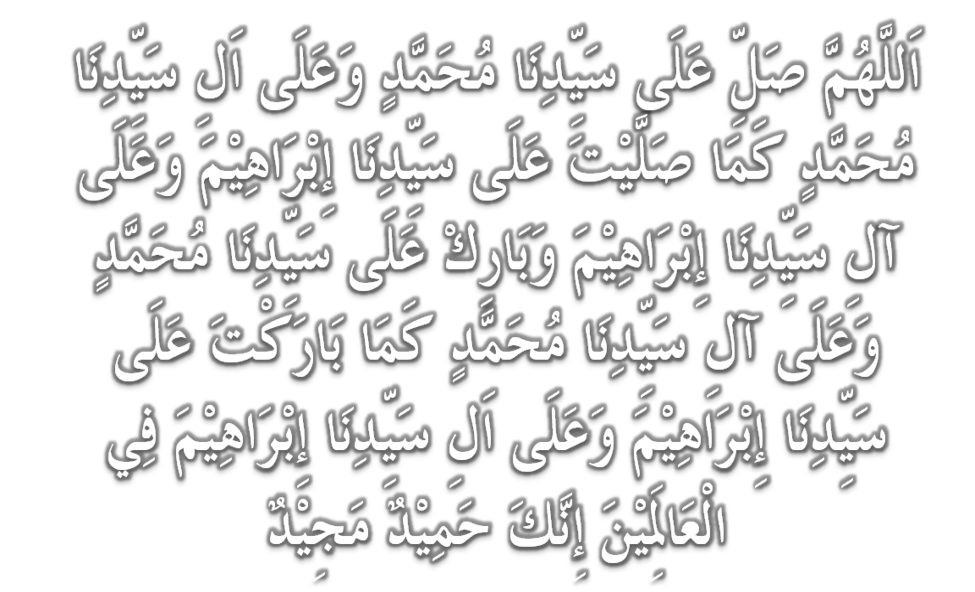 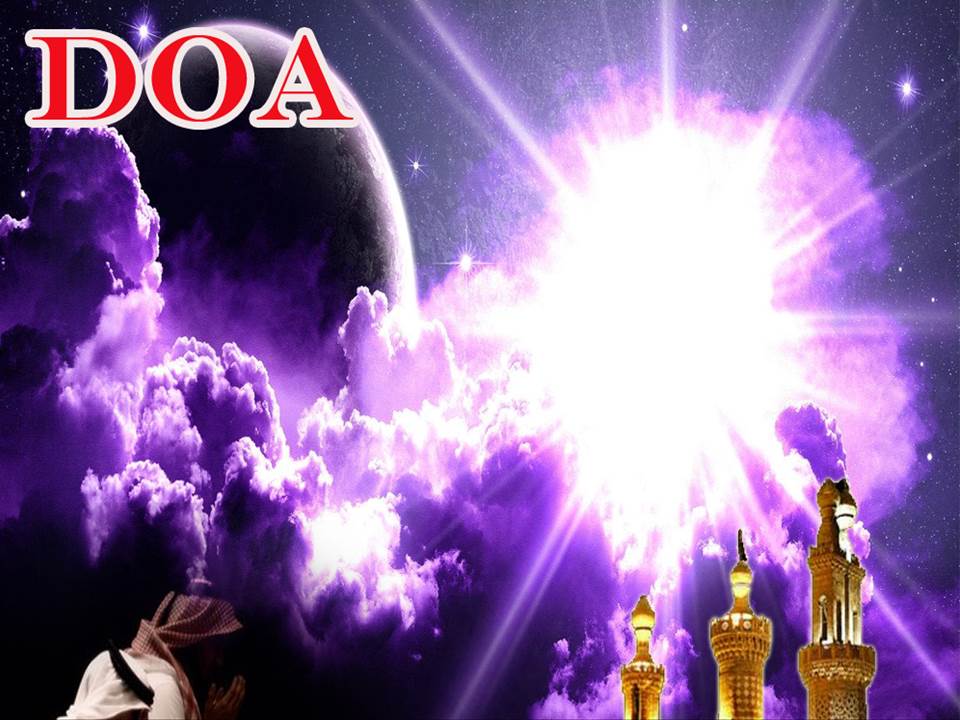 اللَّهُمَّ اغْفِرْ لِلْمُؤْمِنِيْنَ وَالْمُؤْمِنَاتِ، وَالمُسْلِمِيْنَ وَالْمُسْلِمَاتِ الأَحْيَاءِ مِنْهُمْ وَالأَمْوَات. 
إِنَّكَ سَمِيْعٌ قَرِيْبٌ مُجِيْبُ الدَّعَوَات.
Ya Allah, Ampunkanlah Dosa Golongan Mu’minin Dan Mu’minaat, Muslimin Dan Muslimat, samada yang  masih hidup atau yang telah mati. Sesungguhnya Engkau Maha Mendengar dan Maha Memakbulkan segala permintaan.
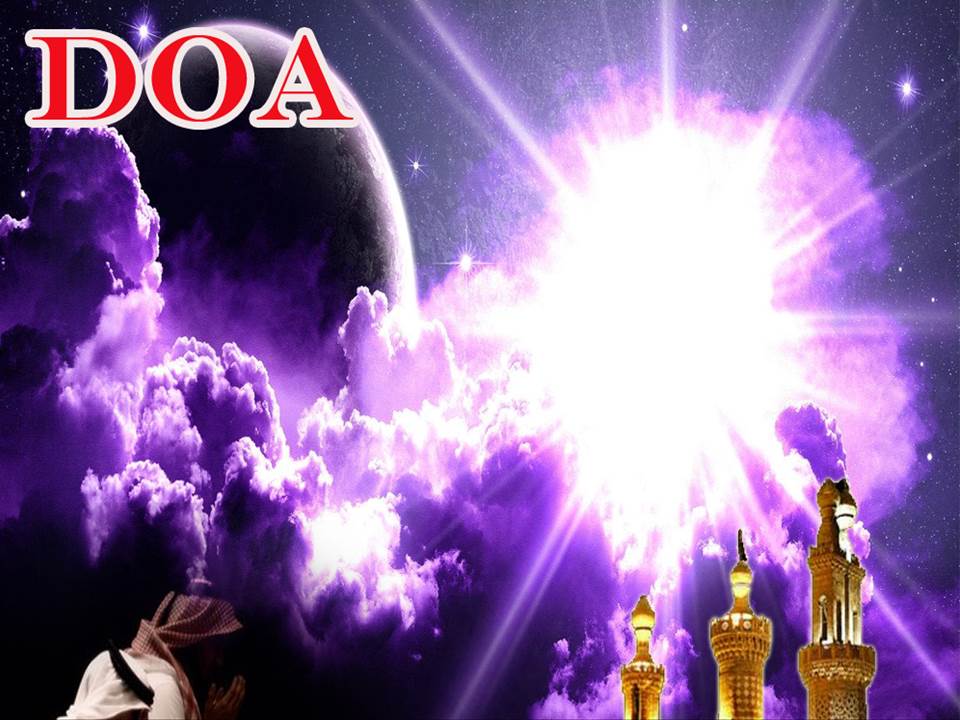 اللَّهُمَّ أَلِّفْ بَيْنَ قُلُوْبِنَا، وَأَصْلِحْ ذَاتَ بَيْنِنَا، وَاجْعَلْنَا مِنَ الرَّاشِدِيْن. اللَّهُمَّ أَحْسِنْ عَاقِبَتَنَا فِى الأُمُوْرِ كُلِّهَا، وَأَجِرْنَا مِنْ خِزْيِ الدُّنْيَا وَعَذَابِ الأَخِرَة، يَا رَبَّ الْعَالَمِيْن.
Ya Allah, lembutkanlah hati-hati kami.. perbaikilah hubungan antara kami. Dan jadilah kami golongan yang mendapat bimbingan daripadaMu. 
Ya Allah.. Perelokkan kesudahan kami dalam segala hal semuanya, dan lindungilah kami daripada kehinaan di dunia dan di akhirat. 
Wahai Tuhan sekalian alam..
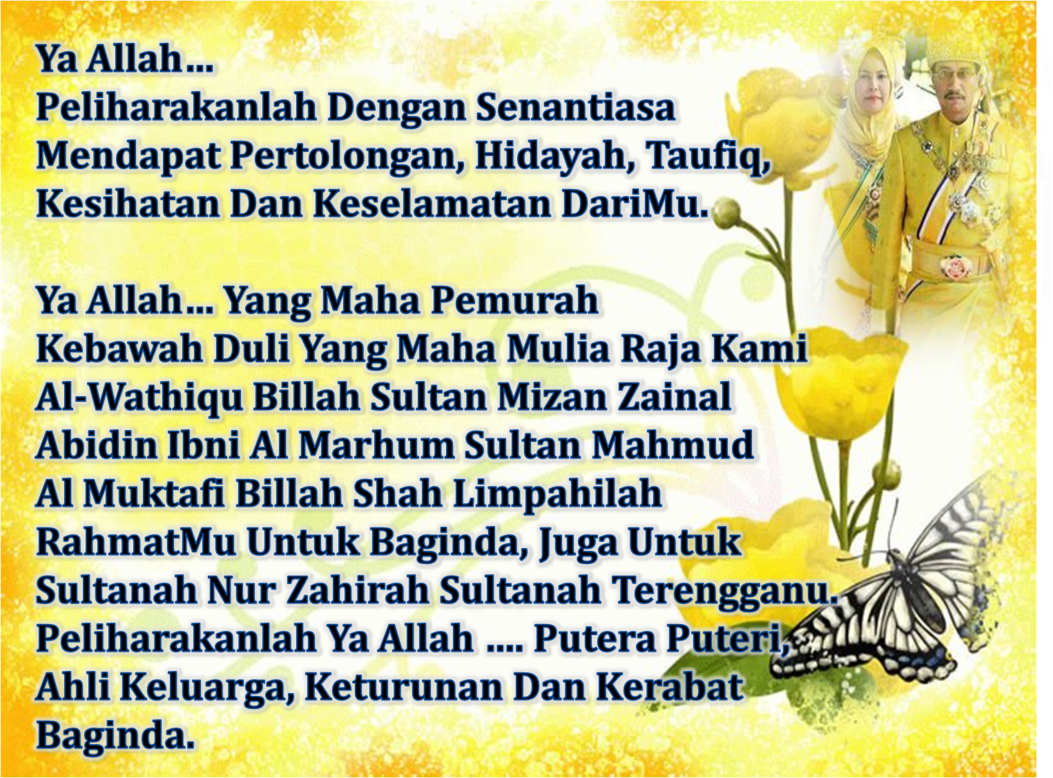 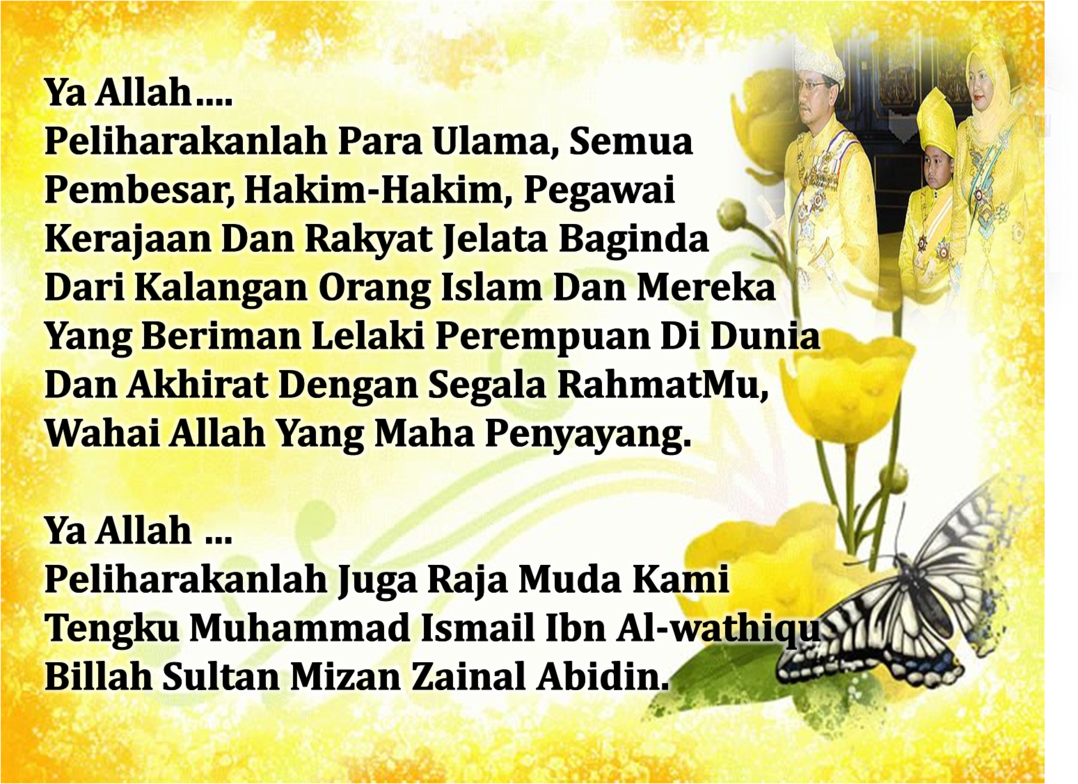 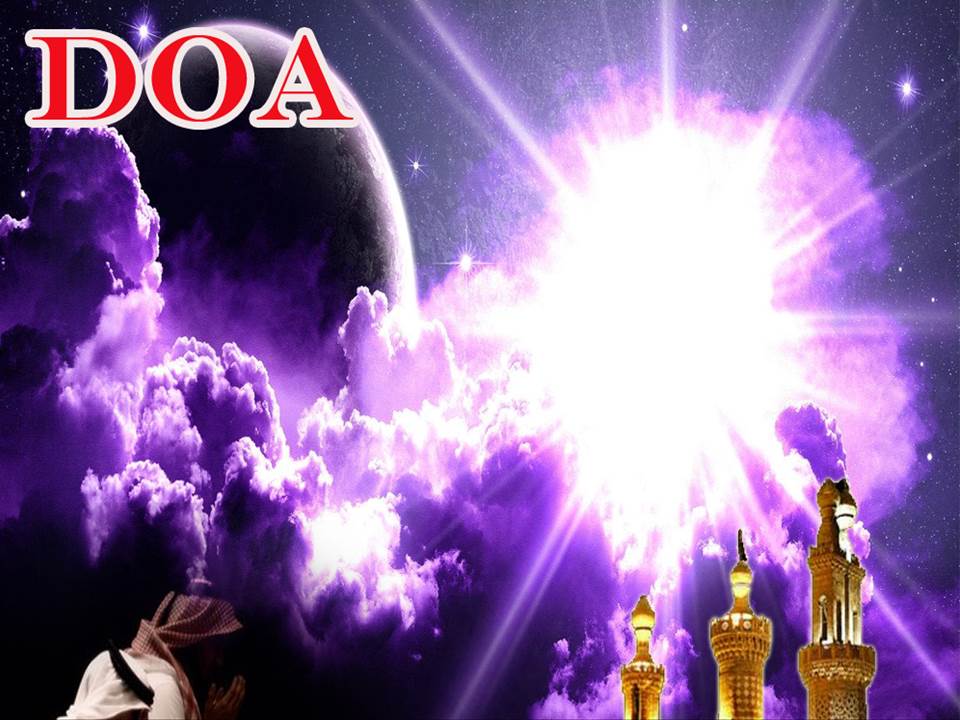 رَبَّنَا ظَلَمْنَا أَنْفُسَنَا وَإِنْ لَمْ تَغْفِرْ لَنَا وَتَرْحَمْنَا لَنَكُوْنَنَّ مِنَ الْخَاسِرِيْنَ. 
لآ إِلَهَ إِلاَّ أَنْتَ سُبْحَانَكَ إِنَّا كُنَّا مِنْ الظَّالِمِيْنَ. رَبَّنَا آتِنَا فِي الدُّنْيَا حَسَنَةً وَفِي الآخِرَةِ حَسَنَةً  وَقِنَا عَذَابَ النَّارِ. وَصَلَّى اللهُ عَلىَ سَيِّدِنَا مُحَمَّدٍ وَعَلىَ آلِهِ وَصَحْبِهِ وَسَلَّمْ. وَالْحَمْدُ للهِ رَبِّ الْعَالَمِيْنَ.
Ya Allah …
Kami Telah Menzalimi Diri Kami Sendiri 
Dan Sekiranya Engkau Tidak Mengampunkan Kami Dan Merahmati Kami Nescaya Kami Akan Menjadi Orang Yang Rugi.
Tiada Tuhan Melainkan Engkau Maha Suci Engkau Sesungguhnya Kami Di Kalangan  Orang-orang 
Yang Menzalimi Diri.
Ya Allah… 
Kurniakanlah Kepada Kami Kebaikan Di Dunia Dan Kebaikan Di Akhirat Serta Hindarilah Kami Dari Seksaan Neraka.
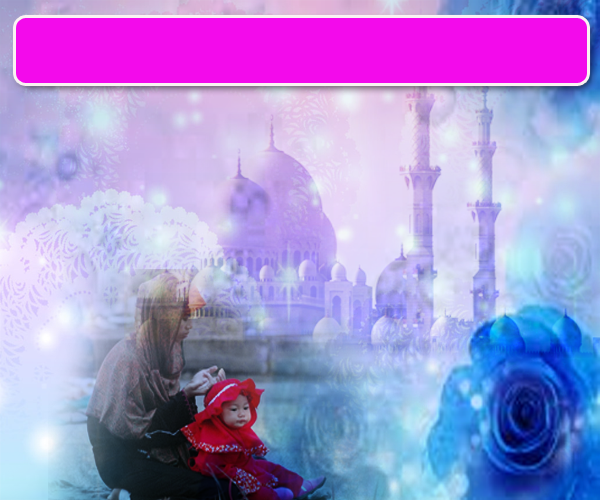 Wahai Hamba-hamba Allah….
Sesungguhnya ALLAH  menyuruh berlaku adil, dan berbuat kebaikan, serta memberi bantuan kepada kaum kerabat dan melarang daripada melakukan perbuatan-perbuatan keji dan mungkar serta kezaliman. Ia mengajar kamu (dengan suruhan dan larangannya  ini) supaya kamu mengambil peringatan mematuhinya.
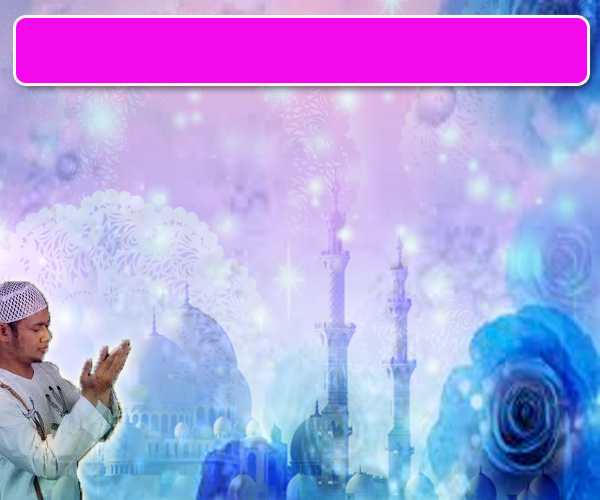 Maka Ingatlah Allah Yang Maha Agung
Nescaya Dia Akan Mengingatimu 
Dan Bersyukurlah Di Atas Nikmat-nikmatNya Nescaya Dia Akan Menambahkan Lagi Nikmat Itu Kepadamu, dan Pohonlah 
Dari Kelebihannya, Nescaya Akan Diberikannya  Kepadamu. Dan Sesungguhnya Mengingati Allah Itu Lebih Besar (Faedah Dan Kesannya) Dan (Ingatlah) Allah Mengetahui Apa  Yang Kamu Kerjakan.
اقامة الصلاة
اقامة الصلاة
اقامة الصلاة
Dirikan Solat….

Lurus dan betulkan saf anda kerana
 saf yang lurus termasuk dalam kesempurnaan solat.
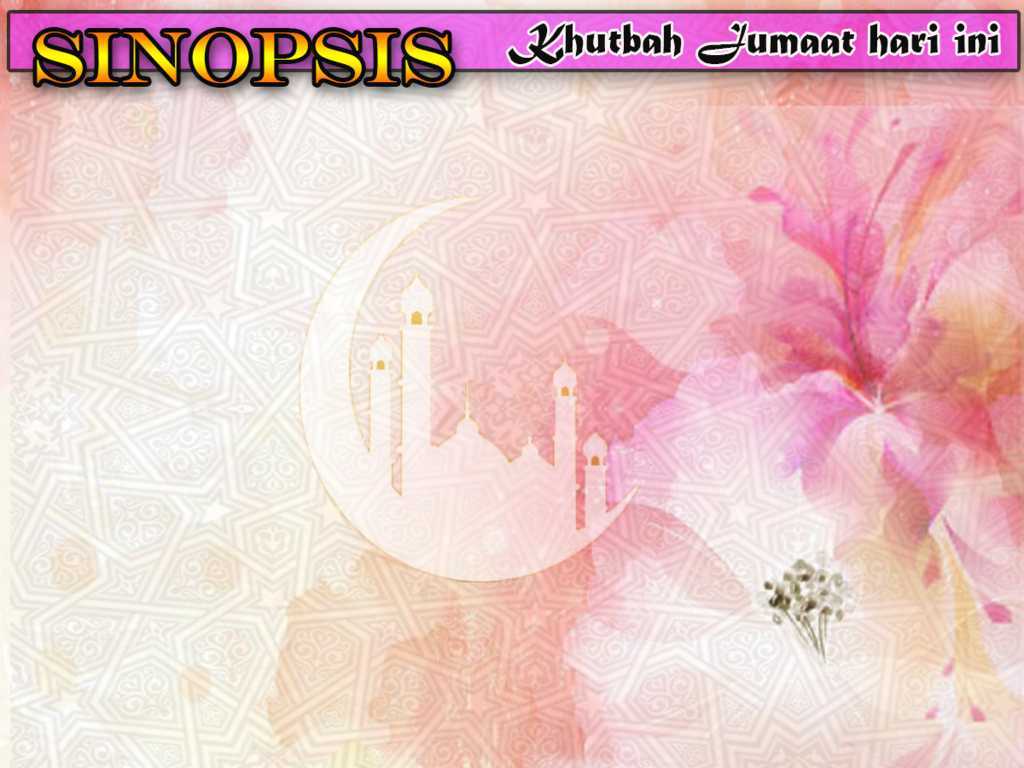 INTISARI KHUTBAH JUMAAT PADA 27/04/2018

TAJUK: SEIKHLAS KASIH SEJUTA HARAPAN.

ALLAH MENCIPTAKAN MANUSIA DENGAN PELBAGAI  KEADAAN, KELEBIHAN DAN KEKURANGAN YANG BERBEZA-BEZA, UNTUK MENGUJI TAHAP KEIMANAN, KESYUKURAN DAN KESABARAN SESEORANG.

SALAH SATU TANGGUNGJAWAB MASYARAKAT ADALAH SALING MEMBANTU     
       DAN MELENGKAPI SEGALA KEKURANGAN MELALUI INFAK WAJIB DAN INFAK 
        SUNAT.

 PIHAK BERWAJIB TELAH MENYEDIAKAN TABUNG DARUL IMAN SEBAGAI SALURAN KHAS UNTUK RAKYAT TERENGGANU BERINFAK. TABUNG INI BERTUJUAN MENGUMPUL DANA BAGI MEMBANTU MERINGANKAN BEBAN RAKYAT YANG DITIMPA MUSIBAH ATAU KURANG BERNASIB BAIK.

SEMOGA, RAKYAT NEGERI INI SENTIASA HIDUP DALAM BANTU MEMBANTU DAN SENTIASA DILIMPAHI KEBERKATAN SERTA KEMAKMURAN.